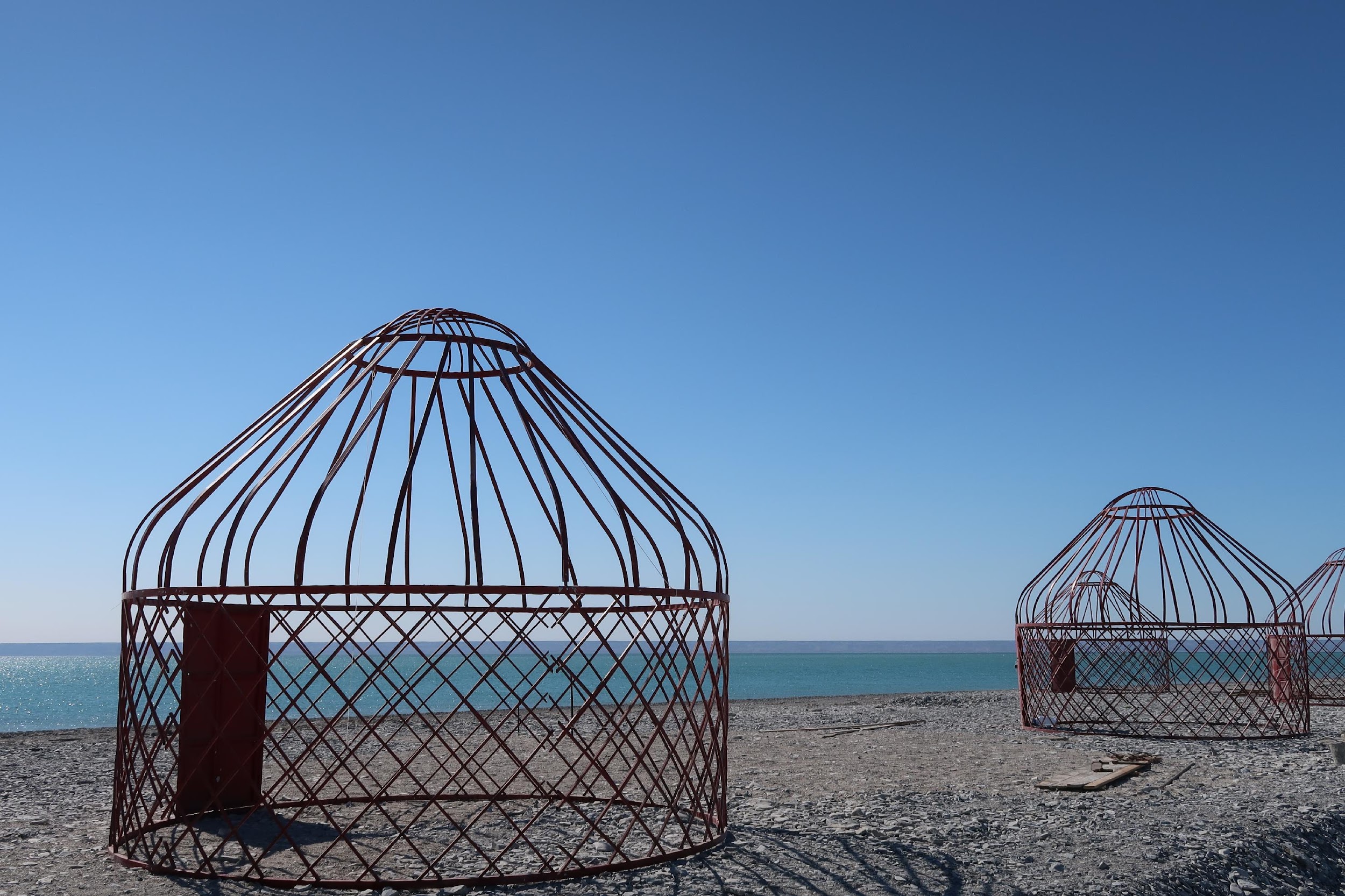 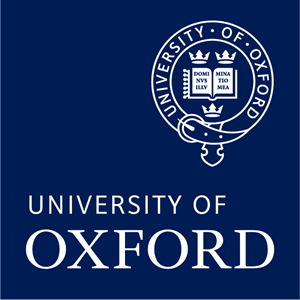 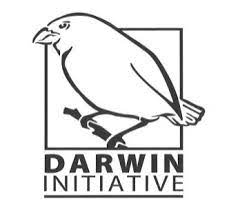 Смягчение воздействия туризма и рекреации на биоразнообразие
Д-р Джозеф Булл
Photo: Bull
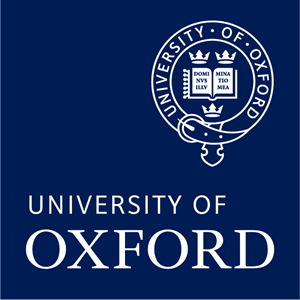 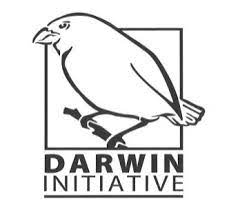 Введение
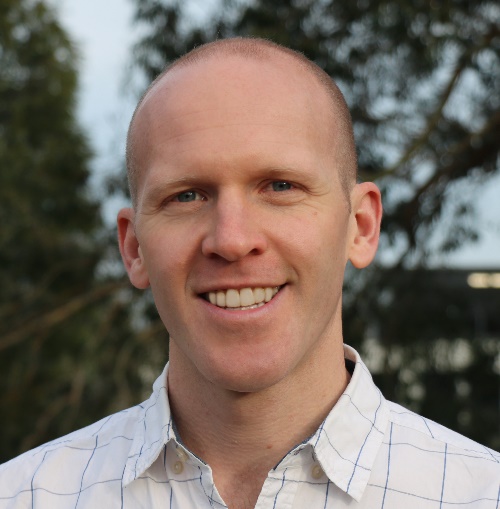 Доктор Джозеф Булл
Доцент кафедры Биологии изменения климата, Оксфордский университет
Работает в Приаралье с 2010 года
В последнее время на о.Возрождения (Финансируется фондом Дарвиновской инициативы)
Специализация:
       - Сохранение биоразнообразия
       - Индустриальное развитие
       - Изменение окружающей среды
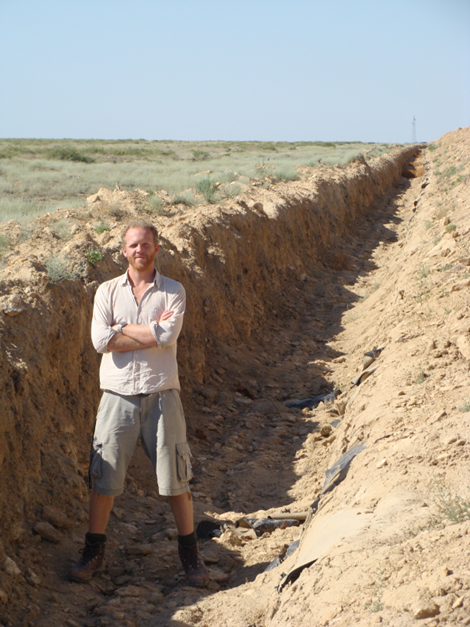 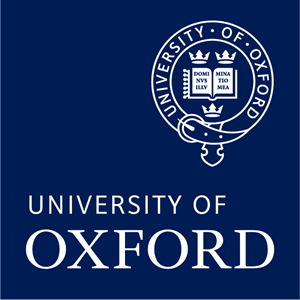 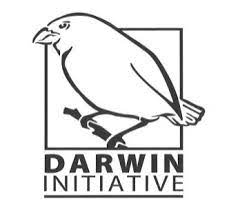 Содержание
Воздействие туризма и отдыха на биоразнообразие
Смягчение воздействия на биоразнообразие и выдача разрешений
Практическая работа – на примере Каракалпакстана
Заключительная сессия:  
        - отчет о проделанный работе   
        - вопросы и ответы
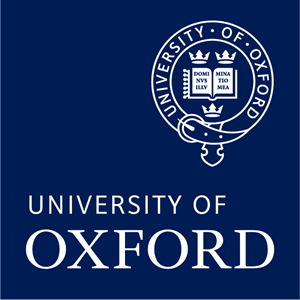 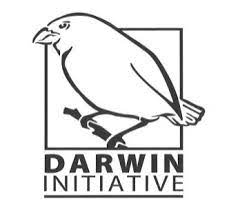 Расписание
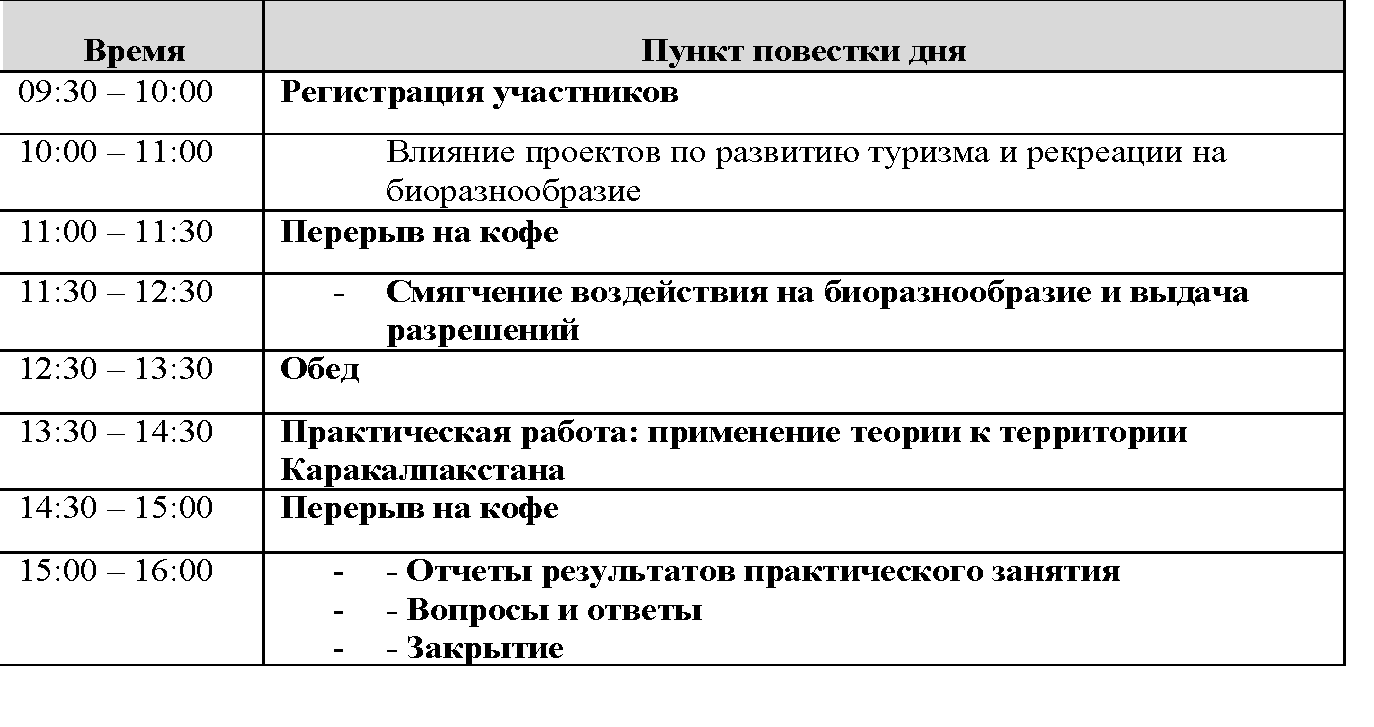 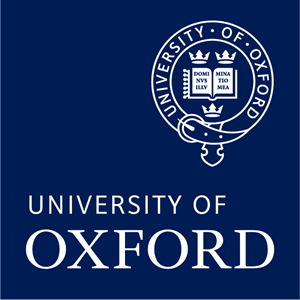 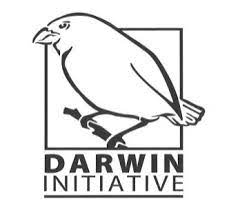 ВОЗДЕЙСТВИЕ ТУРИЗМА И РЕКРЕАЦИИ НА БИОРАЗНООБРАЗИЕ
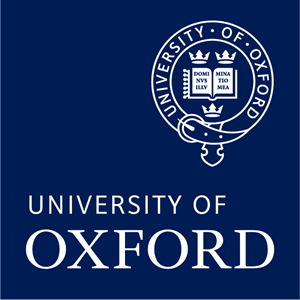 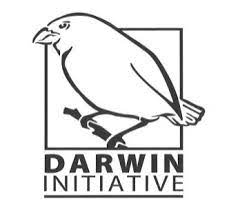 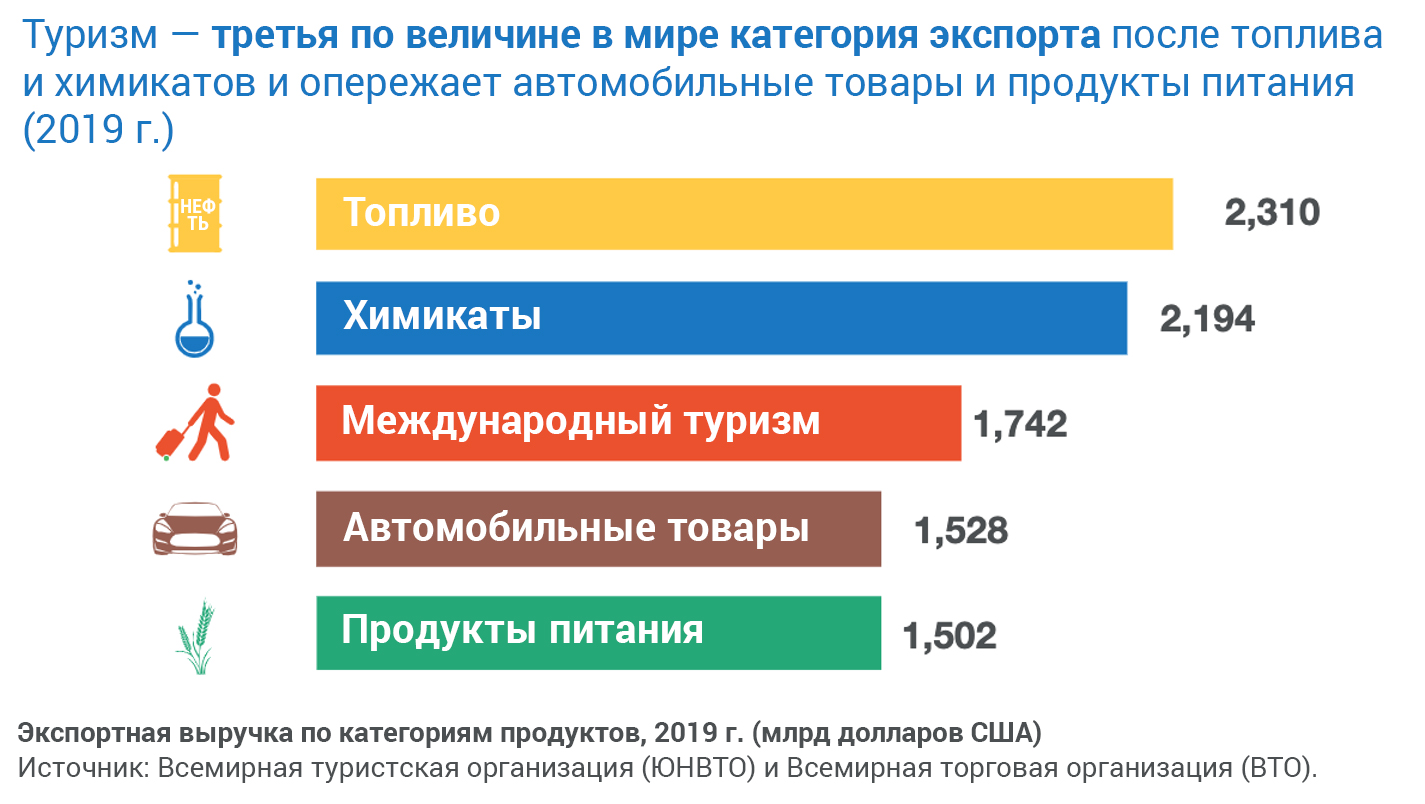 [Speaker Notes: Tourism:
One of the world’s largest industries
> 1.5bn arrivals (2020, UNWTO)
Spending > $1.7tn
Approx. 1 in 11 employed globally
Group of industries: transport (air, sea, ground), tour operators, accommodation, food, consumer products, attractions, etc.) 
Recreation:
Overlaps with the above
Use of natural resources (e.g. activities in landscapes, extraction through hunting/fishing, etc.)]
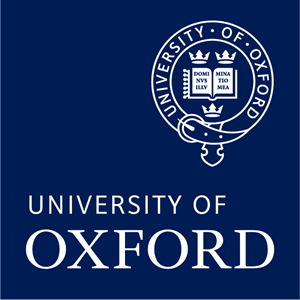 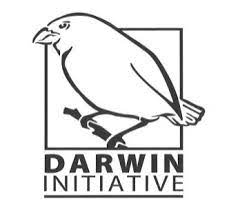 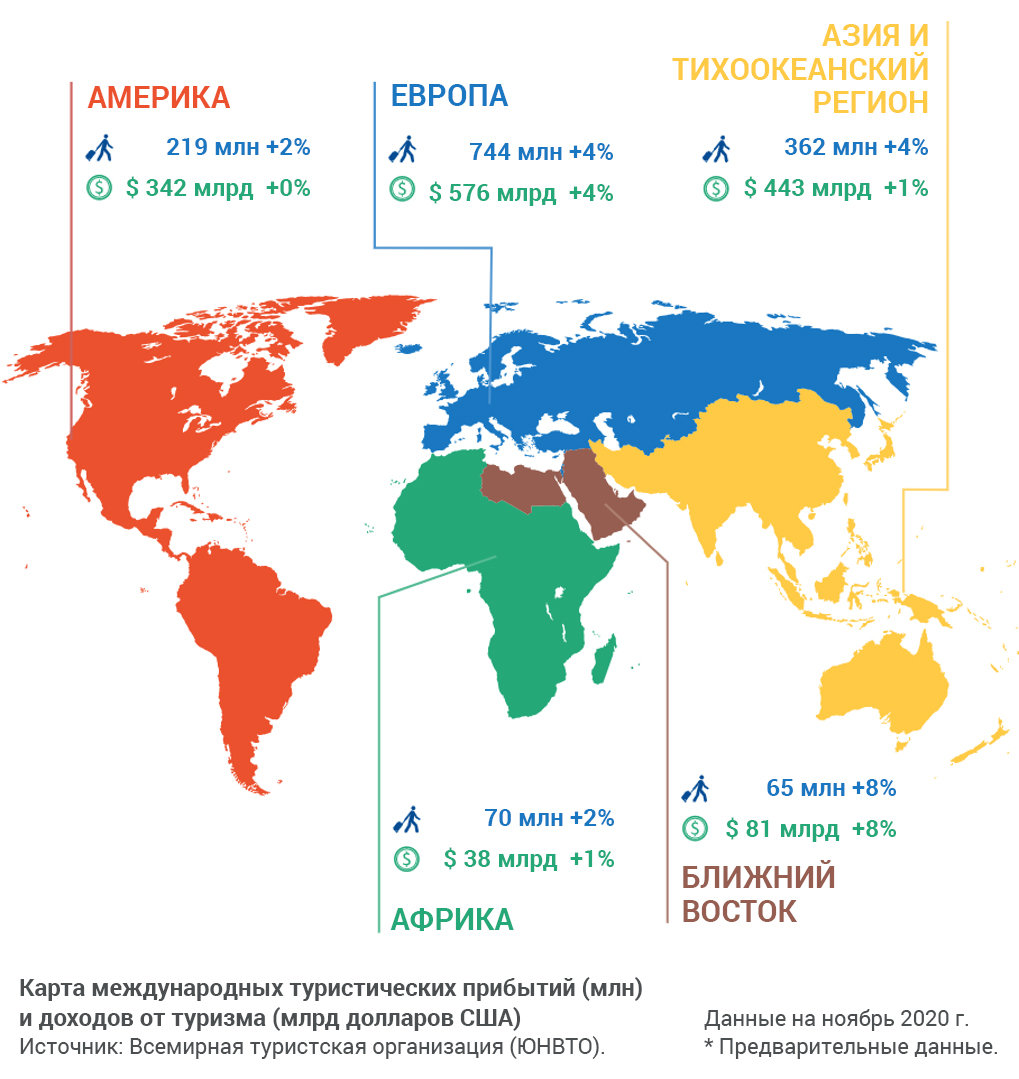 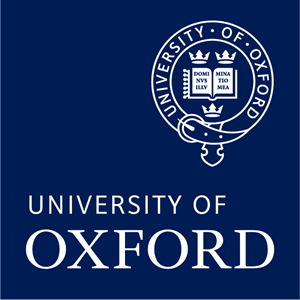 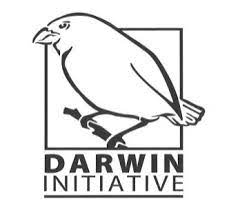 Туризм
Узбекистан
Международные путешественники:
975,000 (2010)
6,749,000 (2019)
Выручка:
$121м (2010)
$1,481b (2019)
0.3% доля
До Covid-19 (в 2020-2022)!
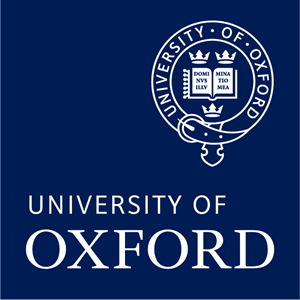 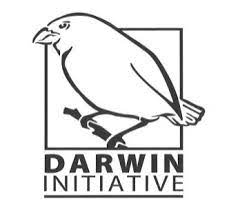 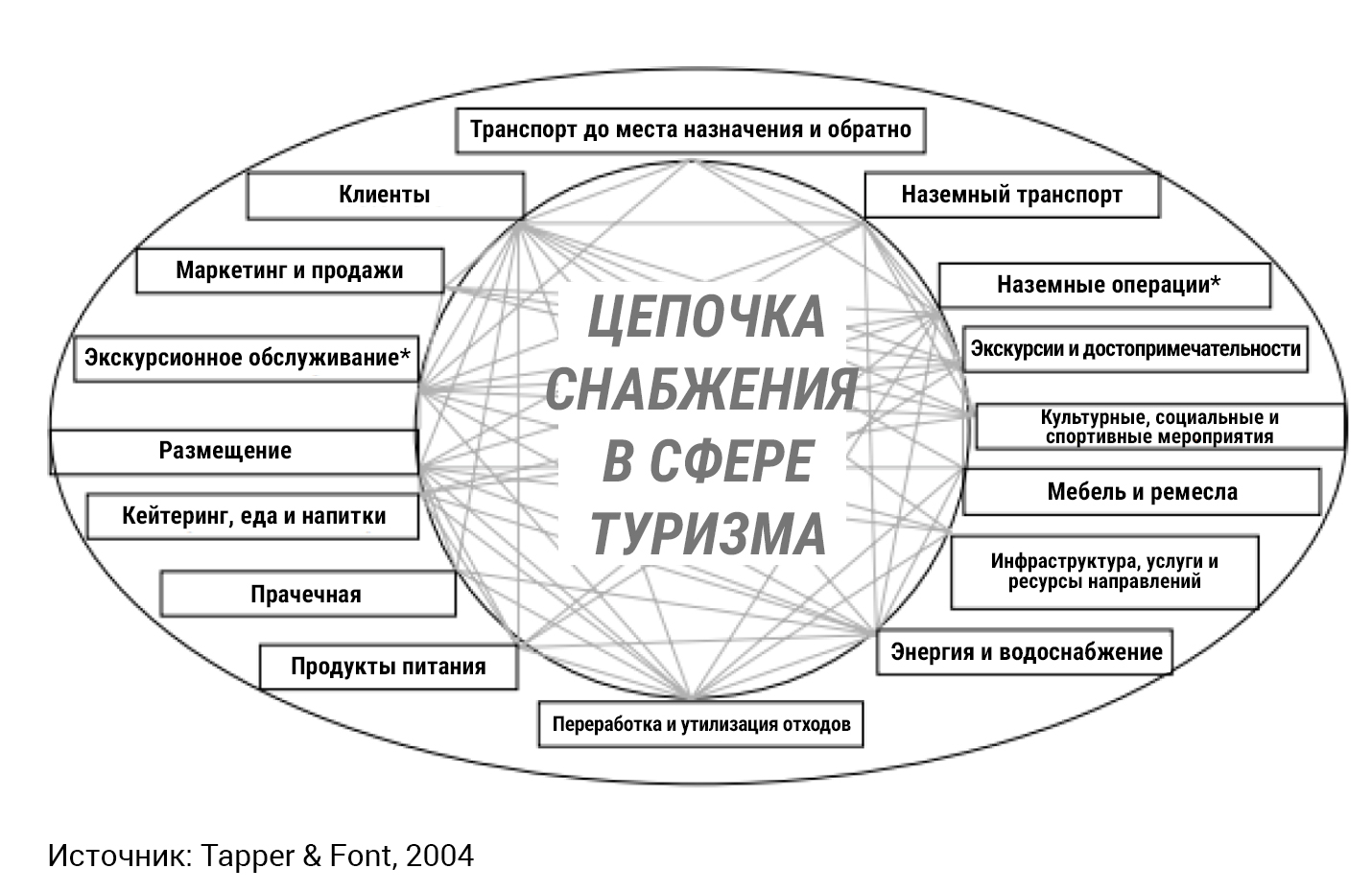 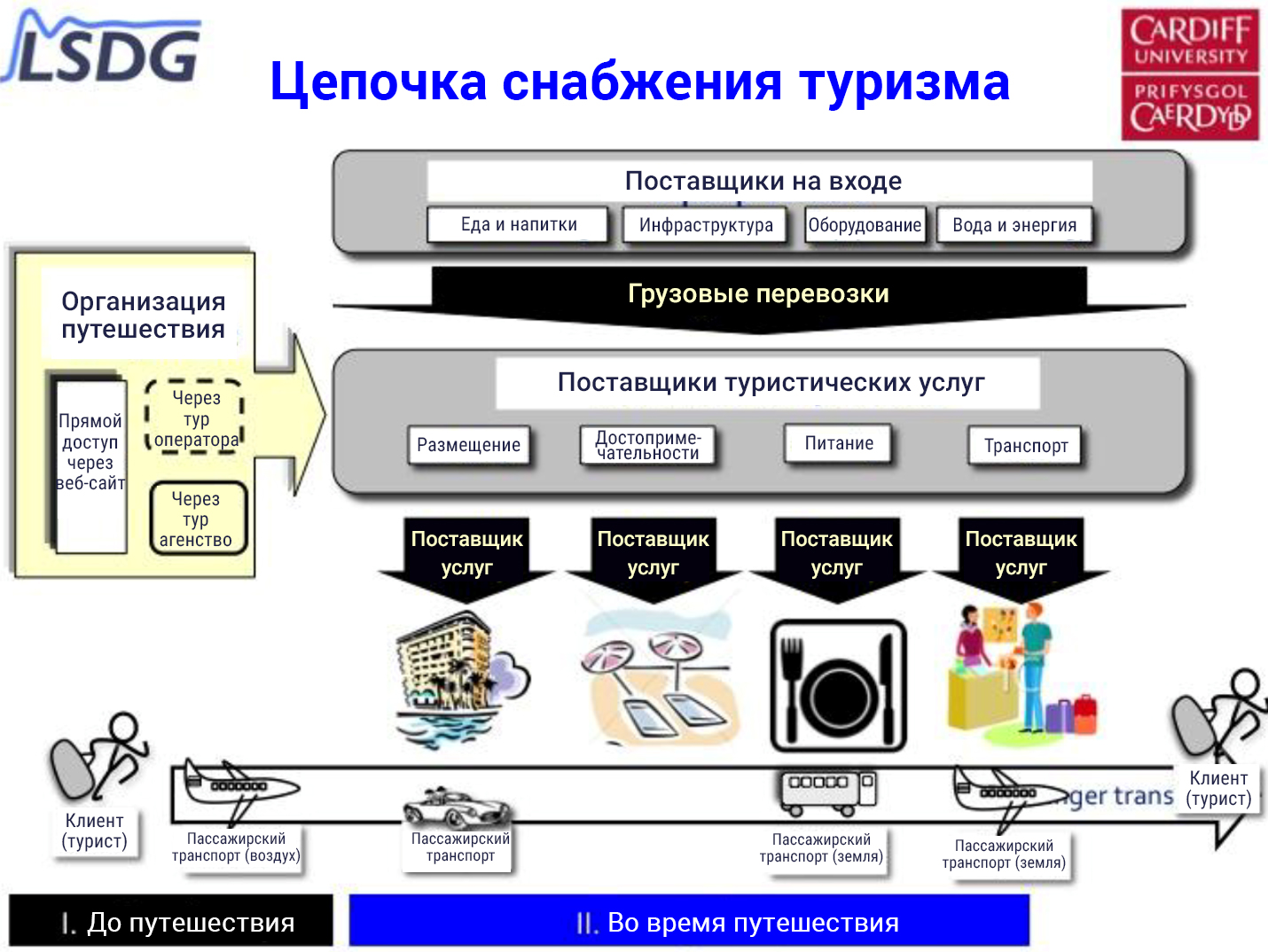 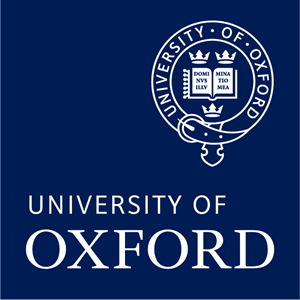 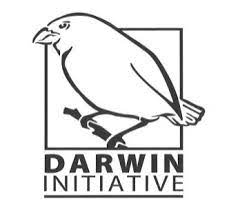 Негативные последствия?
Изменения земель
Уменьшение естественных мест обитания
Загрязнение
Отходы
Использование ресурсов
Вода, другие
Загрязнение 
Шум, свет
Изменения климата
Парниковые газы
Инвазивные виды
внедрение
Photos: Esipov, Bykova, Bull
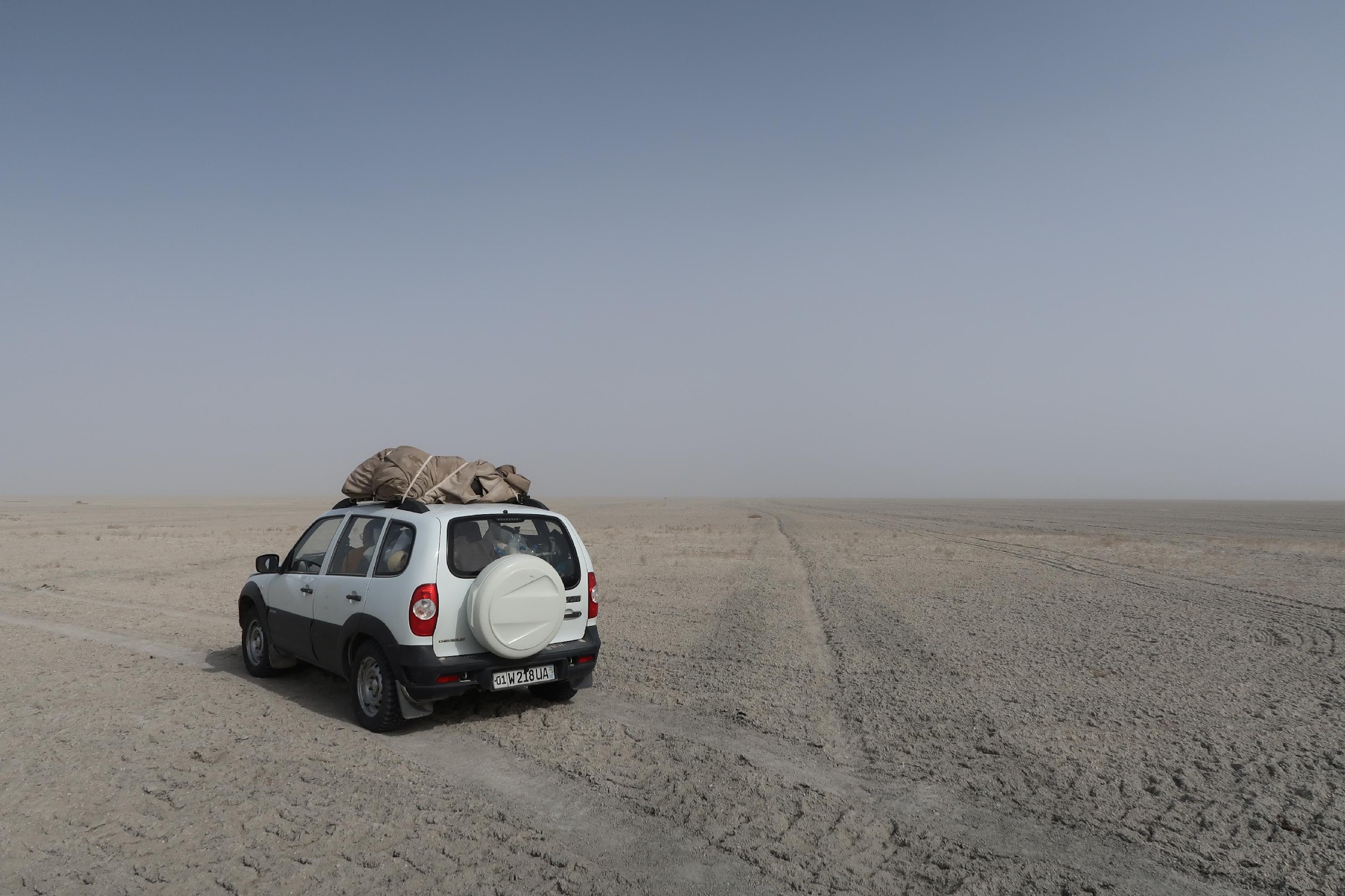 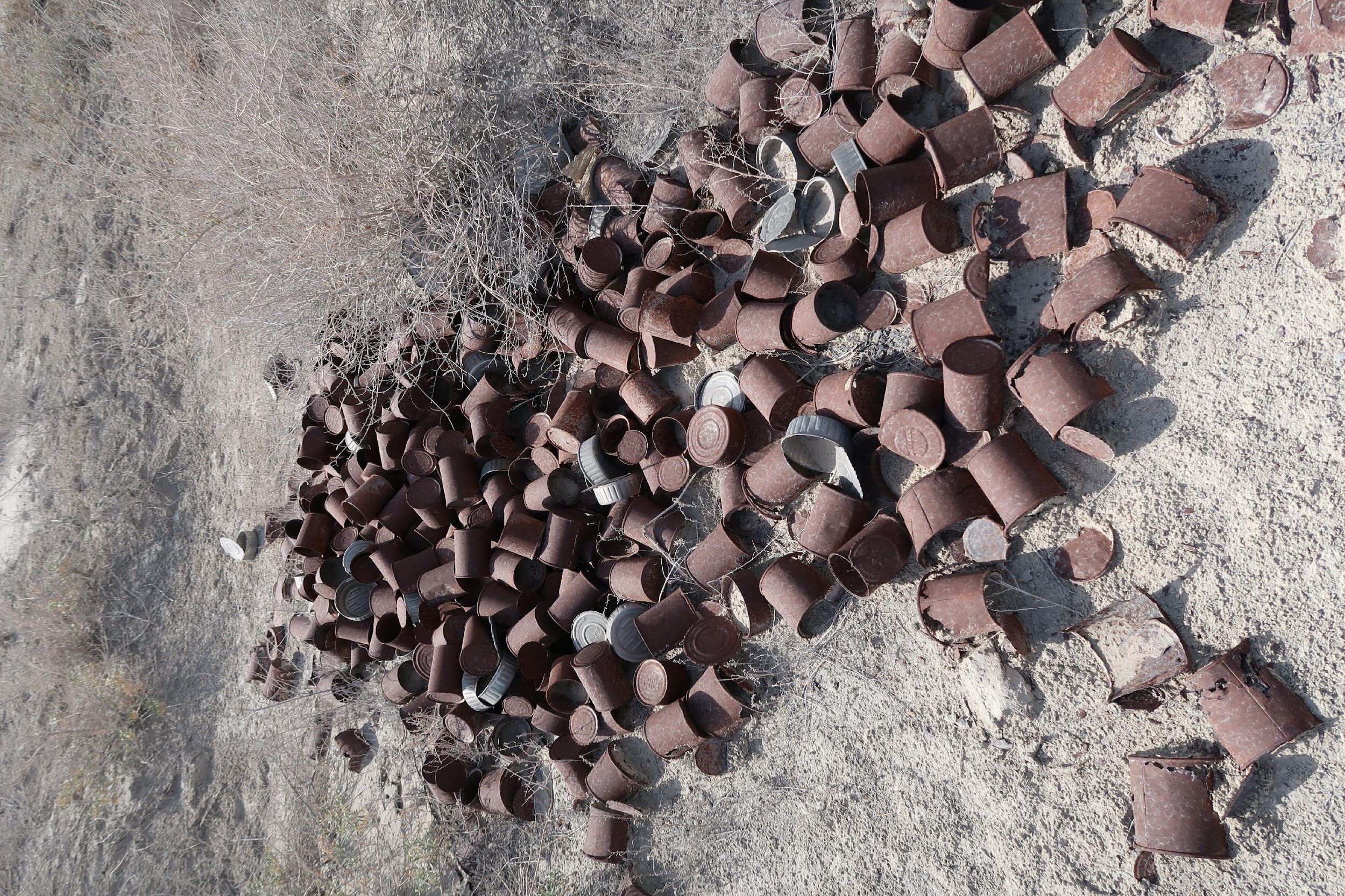 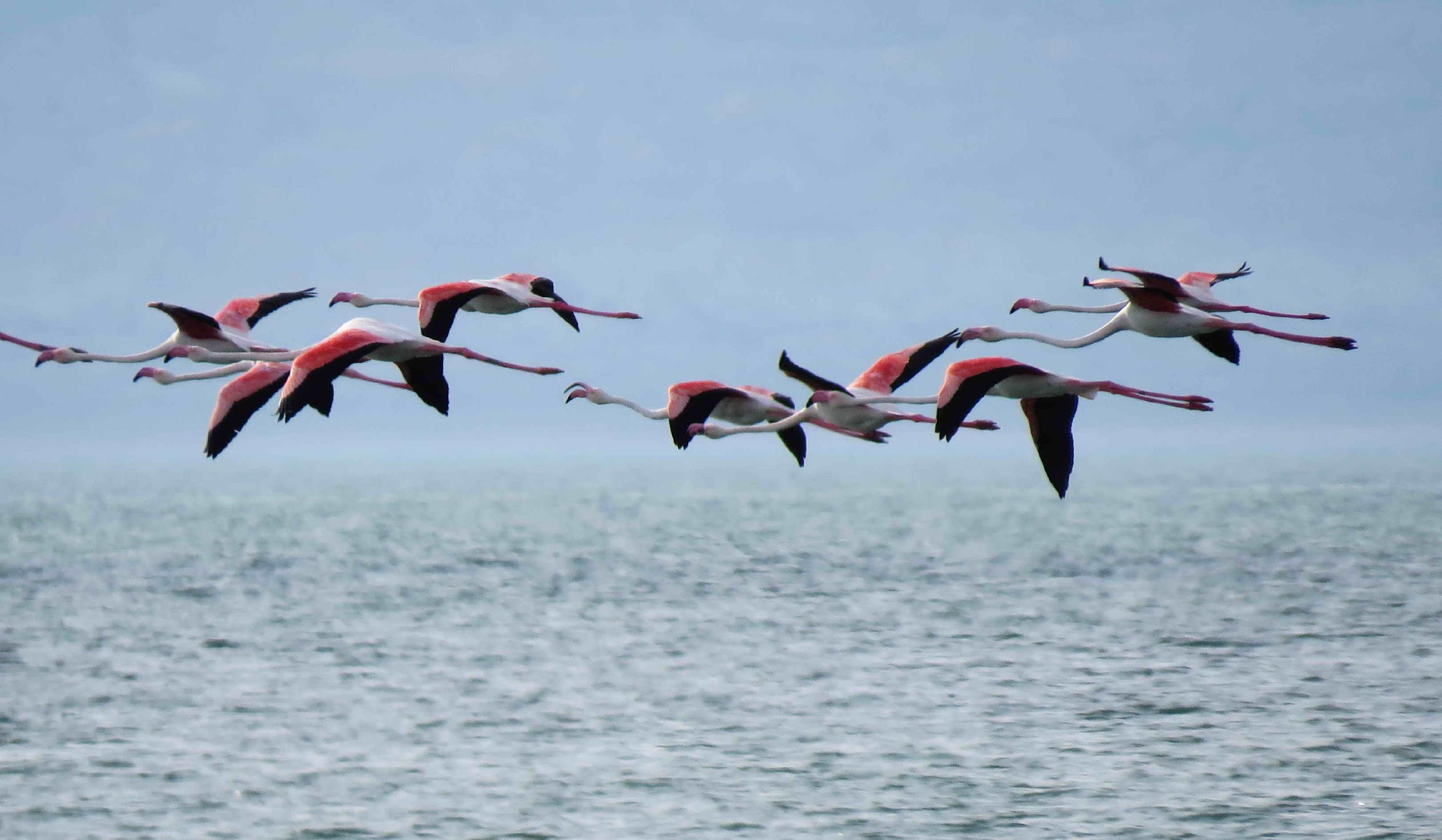 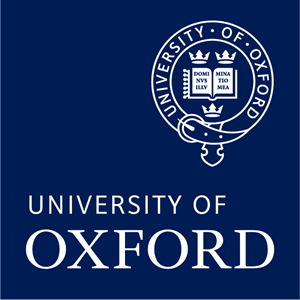 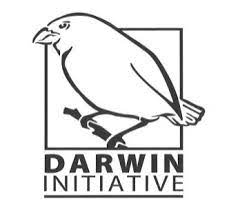 Пример
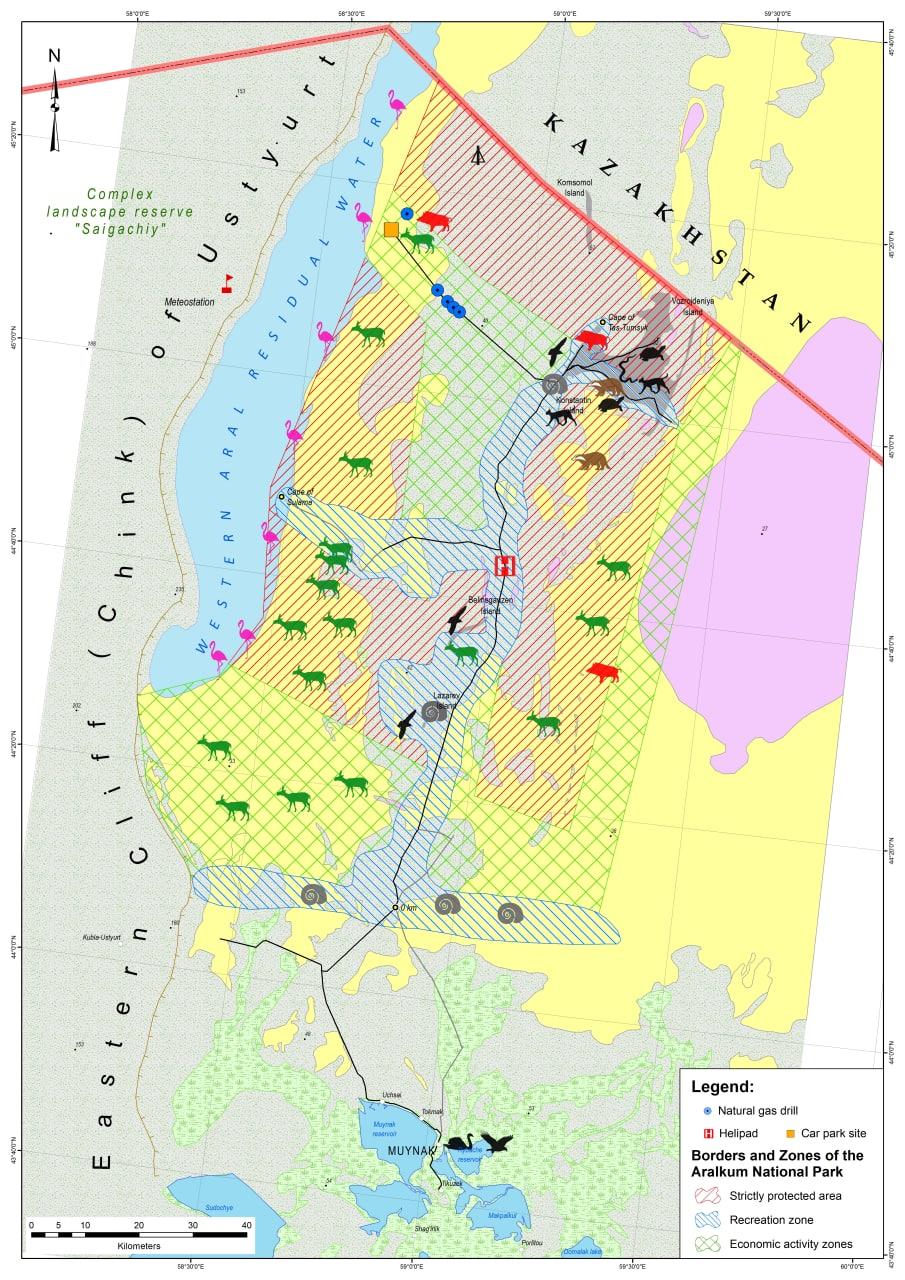 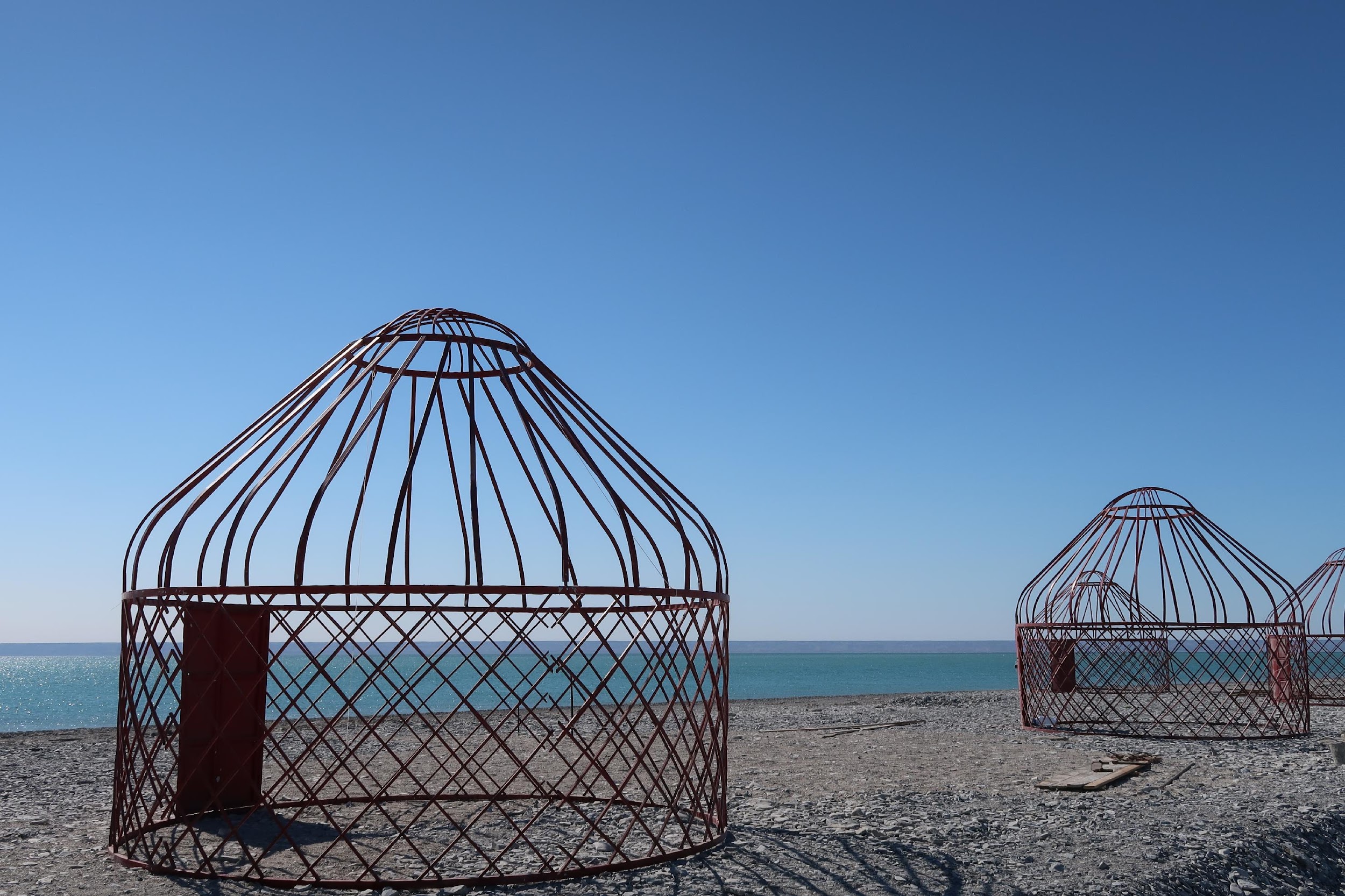 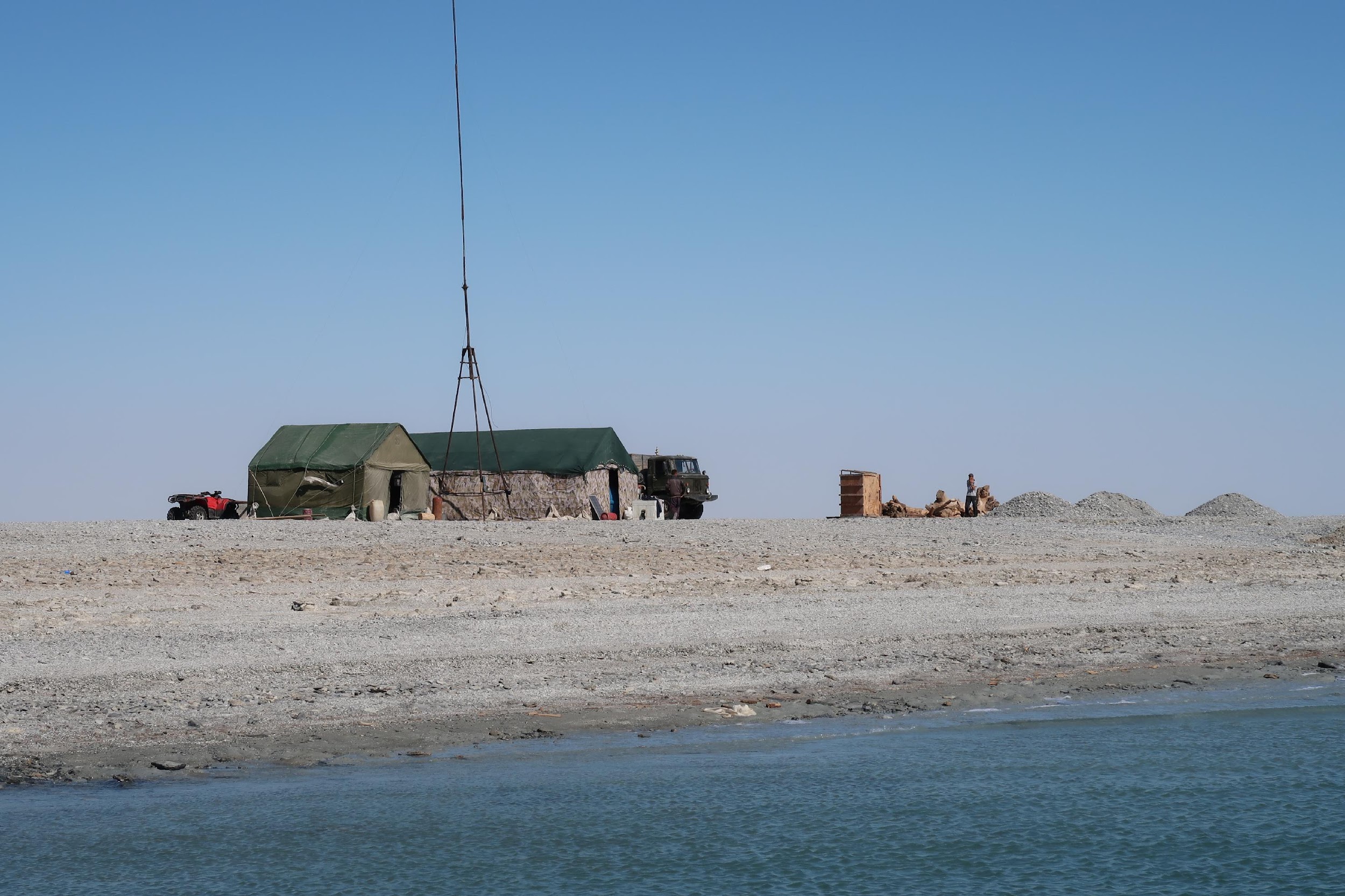 Photos: Bull
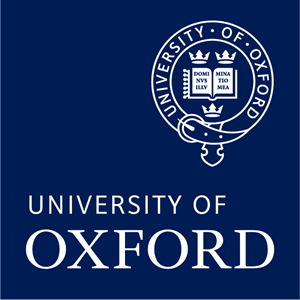 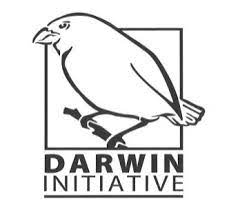 СМЯГЧЕНИЕ ВОЗДЕЙСТВИЯ НА БИОРАЗНООБРАЗИЕ И ВЫДАЧА РАЗРЕШЕНИЙ
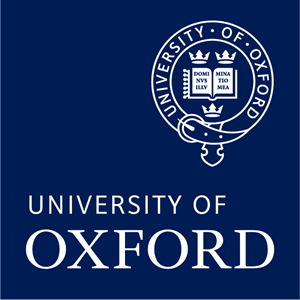 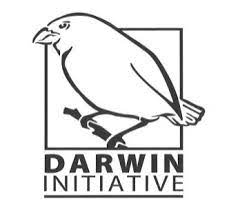 Оценка воздействия
Изменение земель
Уменьшение естественной среды обитания
Загрязнение
Отходы
Использование ресурсов
Вода, другие
Загрязнения  
Шум, свет
Изменения климата
Парниковые газы
Инвазивные виды
Внедрение
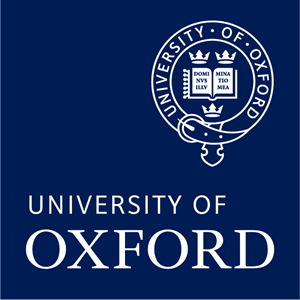 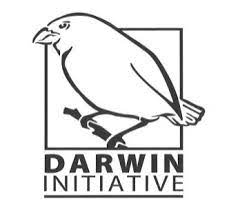 Оценка воздействия
Изменение земель
Уменьшение естественной среды обитания
Загрязнение
Отходы
Использование ресурсов
Вода, другие
Загрязнения  
Шум, свет
Изменения климата
Парниковые газы
Инвазивные виды
Внедрение
Площадь среды обитания расчищена(Га)?
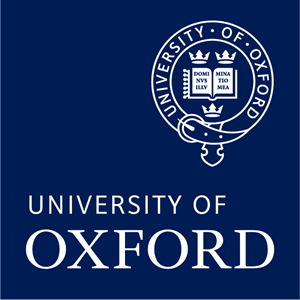 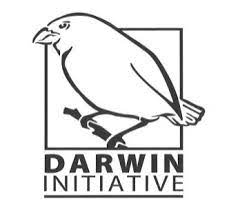 Оценка воздействия
Площадь среды обитания расчищена(Га)?
Изменение земель
Уменьшение естественной среды обитания
Загрязнение
Отходы
Использование ресурсов
Вода, другие
Загрязнения  
Шум, свет
Изменения климата
Парниковые газы
Инвазивные виды
Внедрение
Произведено общих отходов(тонн)
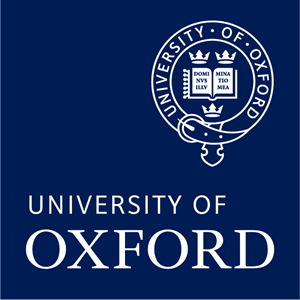 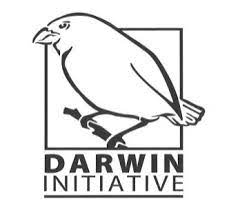 Оценка воздействия
Изменение почвы
Уменьшение естественной среды обитания
Загрязнение
Отходы
Использование ресурсов
Вода, другие
Загрязнения  
Шум, свет
Изменения климата
Парниковые газы
Инвазивные виды
Внедрение
Расчищенная площадь среды обитания (Га)?
Произведено общих отходов(тонн)?
Использование воды (м3)?
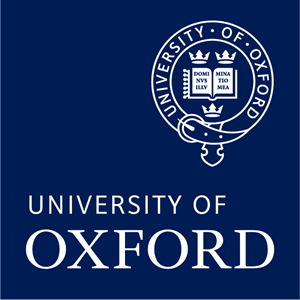 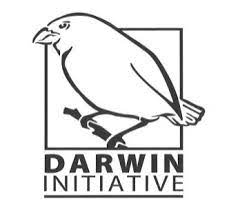 Оценка воздействия
Изменение земель
Уменьшение естественной среды обитания
Загрязнение
Отходы
Использование ресурсов
Вода, другие
Загрязнения  
Шум, свет
Изменения климата
Парниковые газы
Инвазивные виды
Внедрение
Расчищенная площадь среды обитания (Га)?
Произведено общих отходов(тонн)?
Использование воды (м3)?
Близость к уязвимым местам обитания(м)
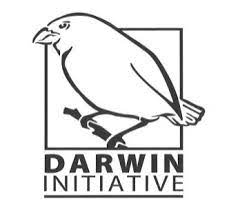 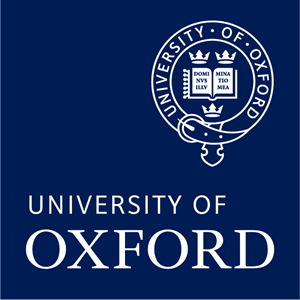 Оценка воздействия
Изменение земель
Уменьшение естественной среды обитания
Загрязнение
Отходы
Использование ресурсов
Вода, другие
Загрязнения  
Шум, свет
Изменения климата
Парниковые газы
Инвазивные виды
Внедрение
Расчищенная площадь среды обитания (Га)?
Произведено общих отходов(тонн)?
Использование воды (м3)?
Близость к уязвимым местам обитания(м)
Выброс парниковых газов(тCO2)
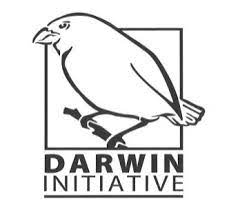 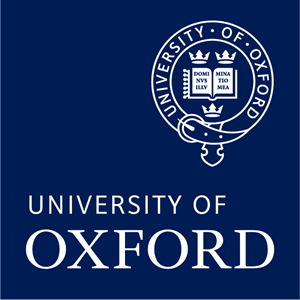 Оценка воздействия
Изменение земель
Уменьшение естественной среды обитания
Загрязнение
Отходы
Использование ресурсов
Вода, другие
Загрязнения  
Шум, свет
Изменения климата
Парниковые газы
Инвазивные виды
Внедрение
Расчищенная площадь среды обитания (Га)?
Произведено общих отходов(тонн)?
Использование воды (м3)?
Близость к уязвимым местам обитания(м)
Выброс парниковых газов(тCO2)
Способы внедрения(эксперт)?
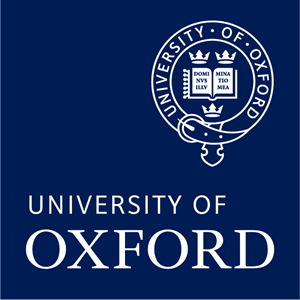 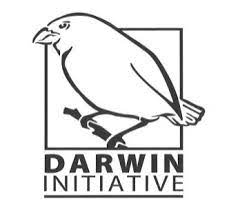 Смягчение воздействия
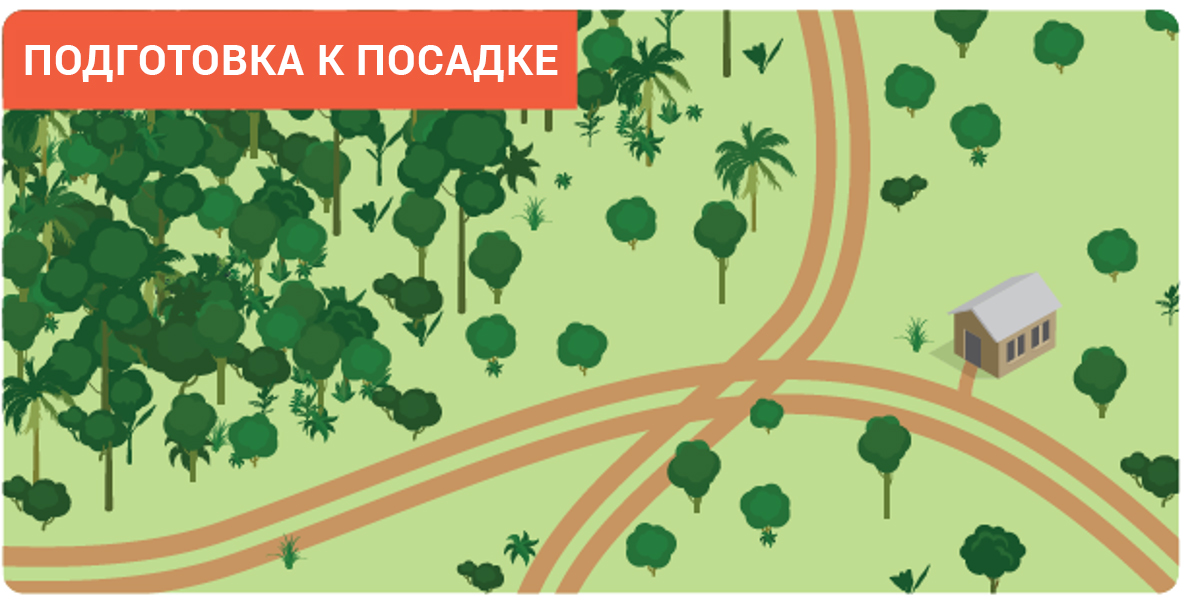 Arlidge et al. (2018) BioScience
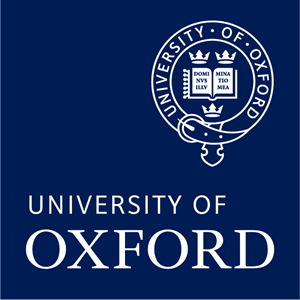 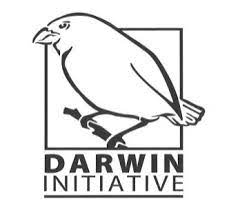 Смягчение воздействия
Arlidge et al. (2018) BioScience
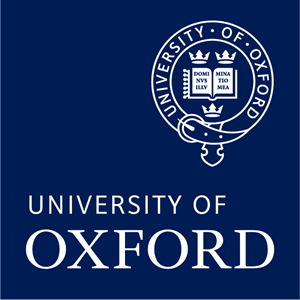 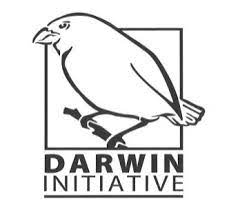 Смягчения воздействия
Предотвратить воздействия
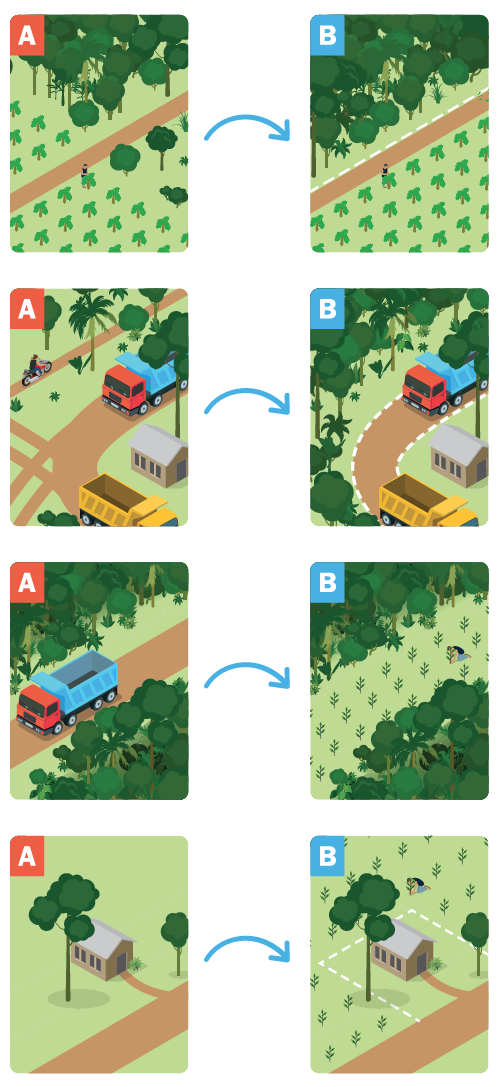 Arlidge et al. (2018) BioScience
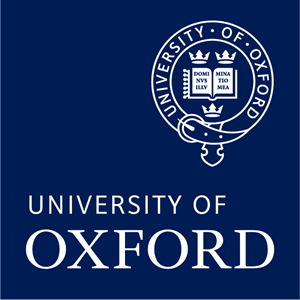 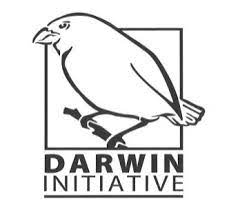 Смягчение воздействия
Предотвратить воздействие
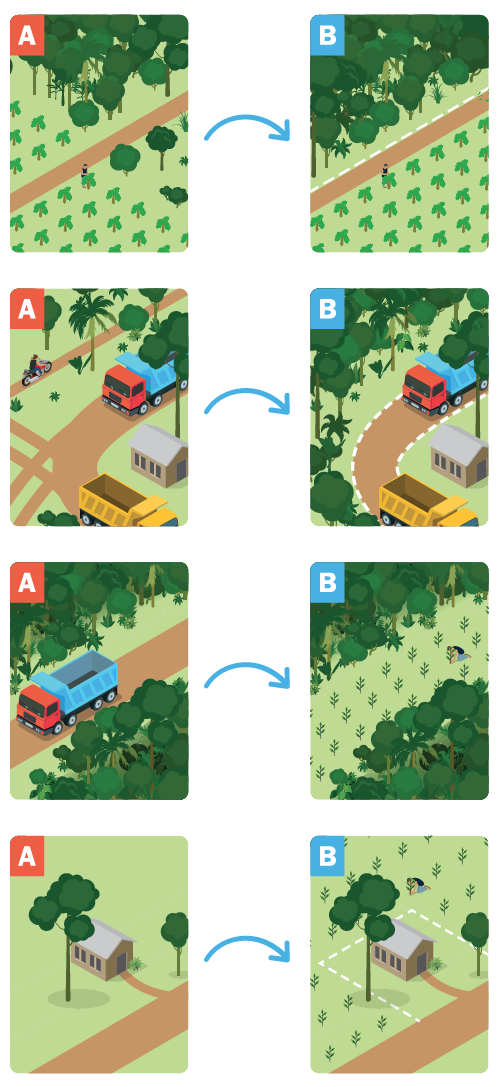 Минимизировать воздействие
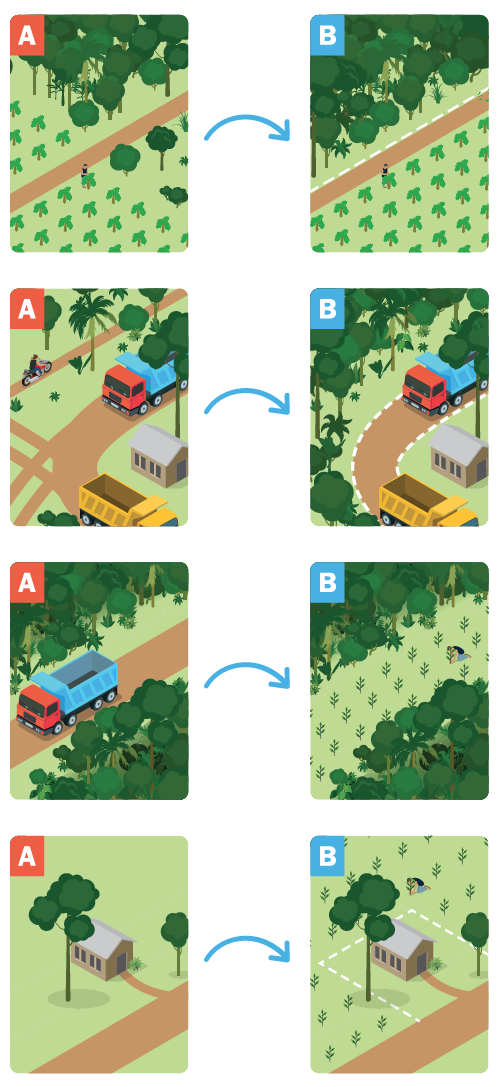 Arlidge et al. (2018) BioScience
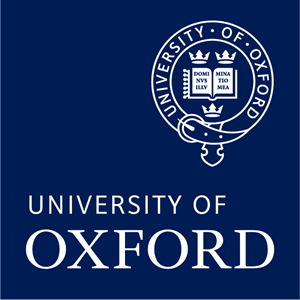 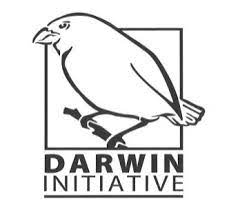 Смягчение воздействия
Предотвратить воздействие
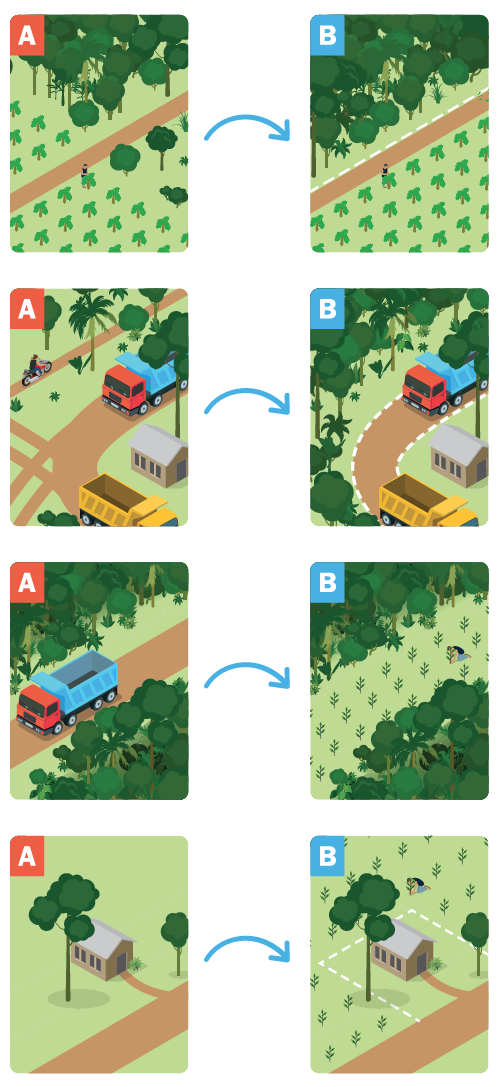 Минимизировать воздействие
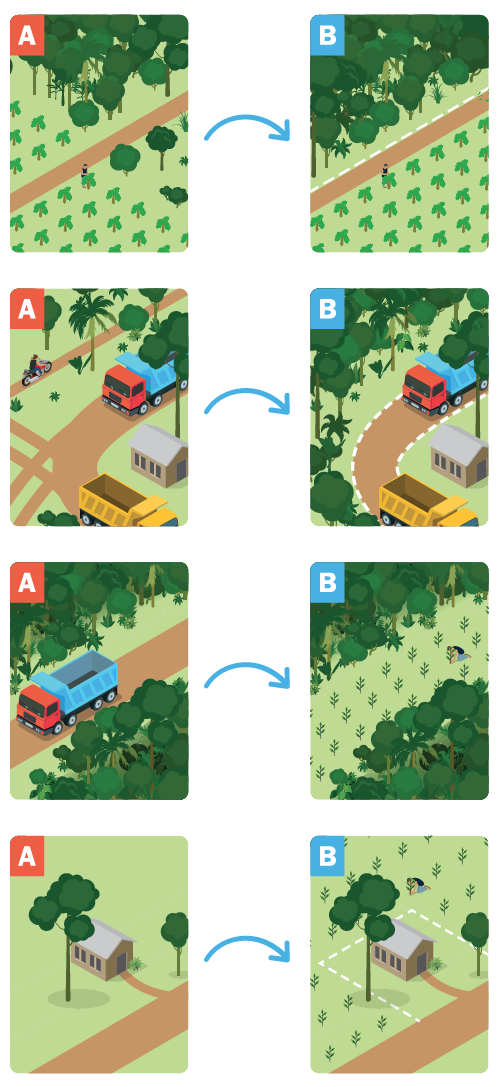 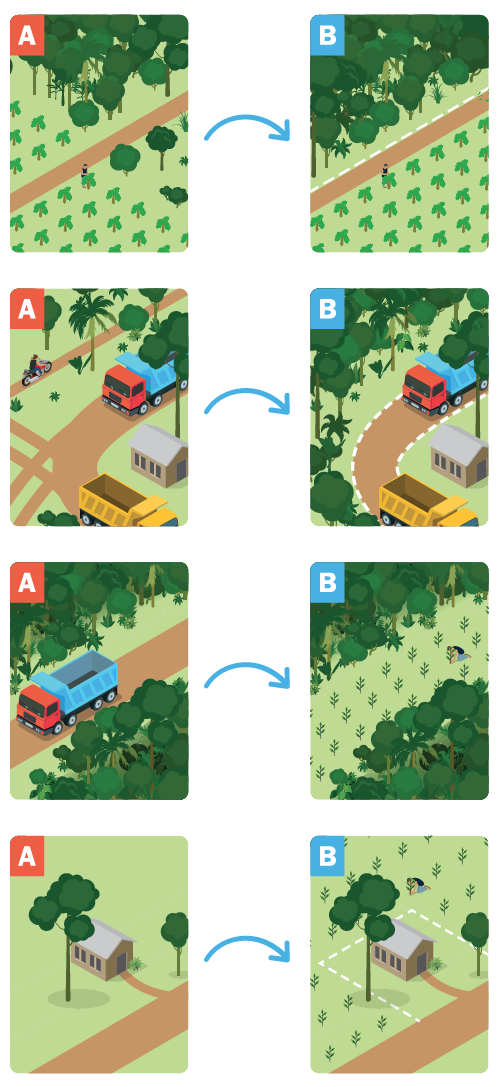 Обратить воздействие
Arlidge et al. (2018) BioScience
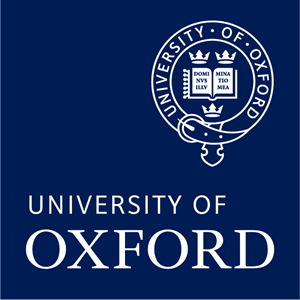 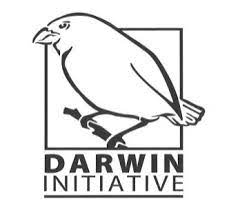 Смягчение воздействия
Предотвратить воздействие
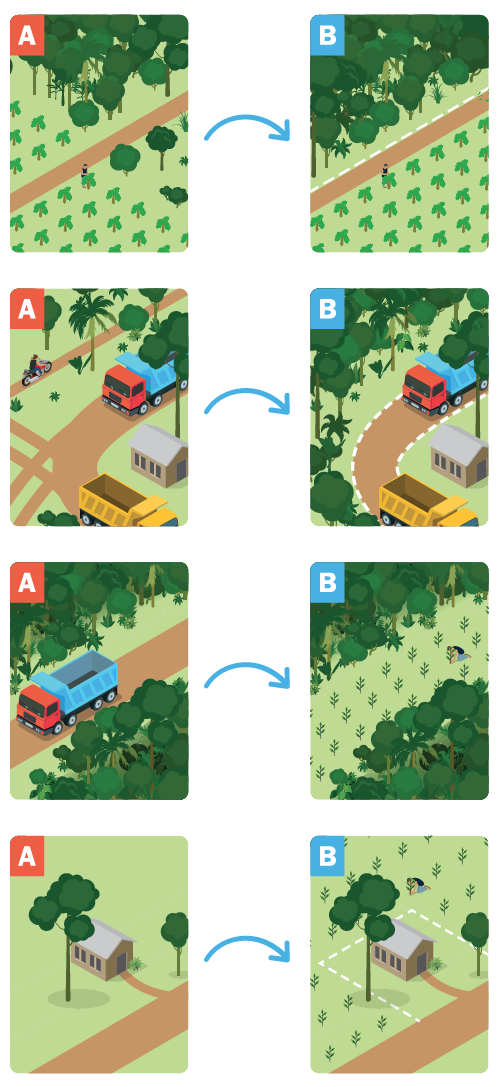 Минимизировать воздействие
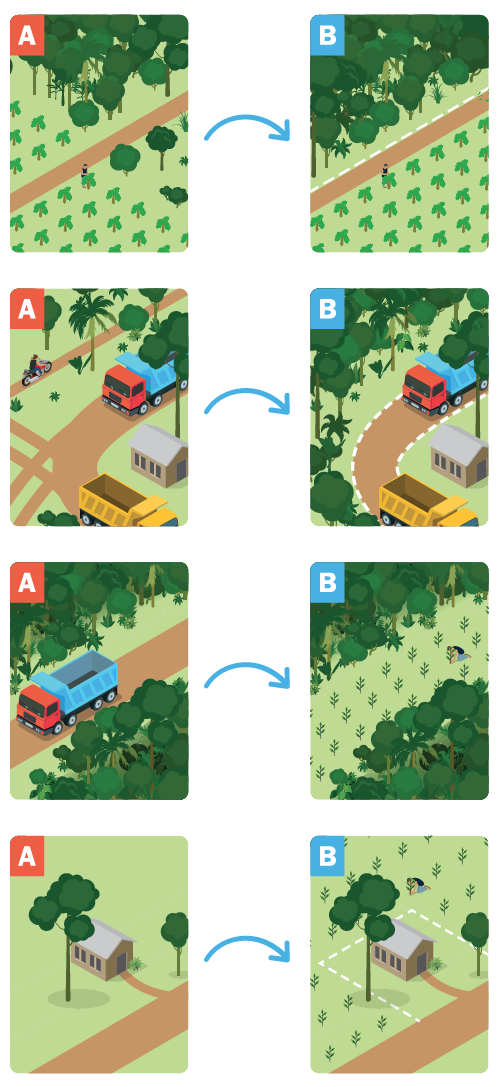 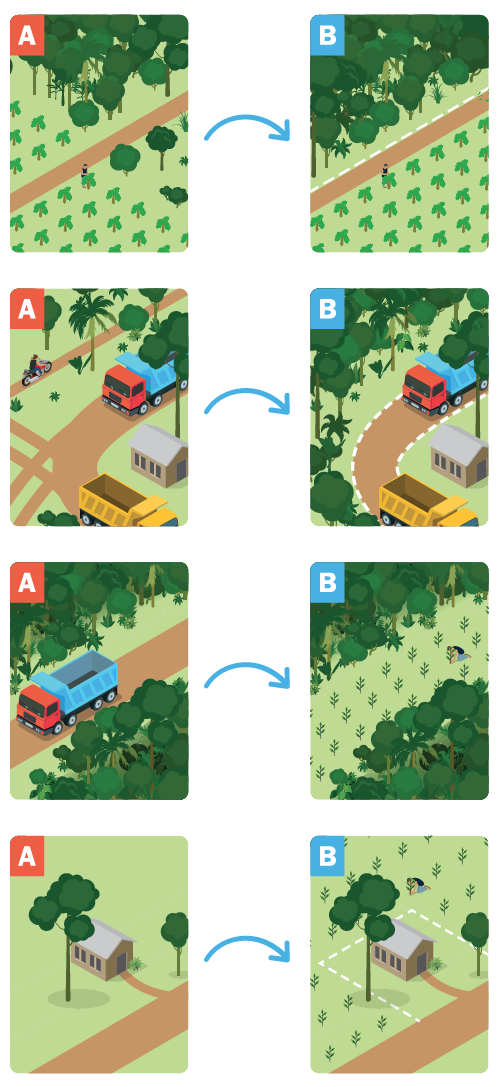 Обратить воздействие
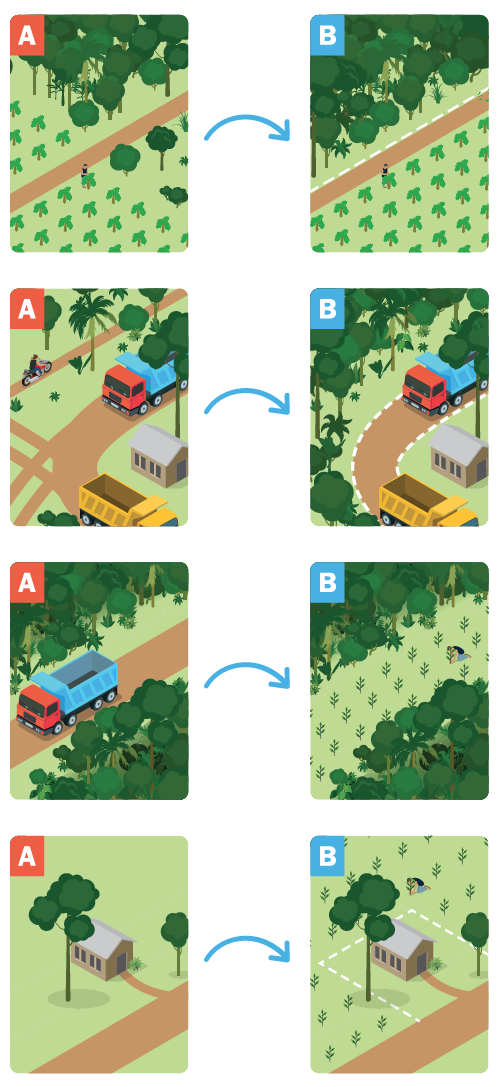 Arlidge et al. (2018) BioScience
Компенсировать воздействие
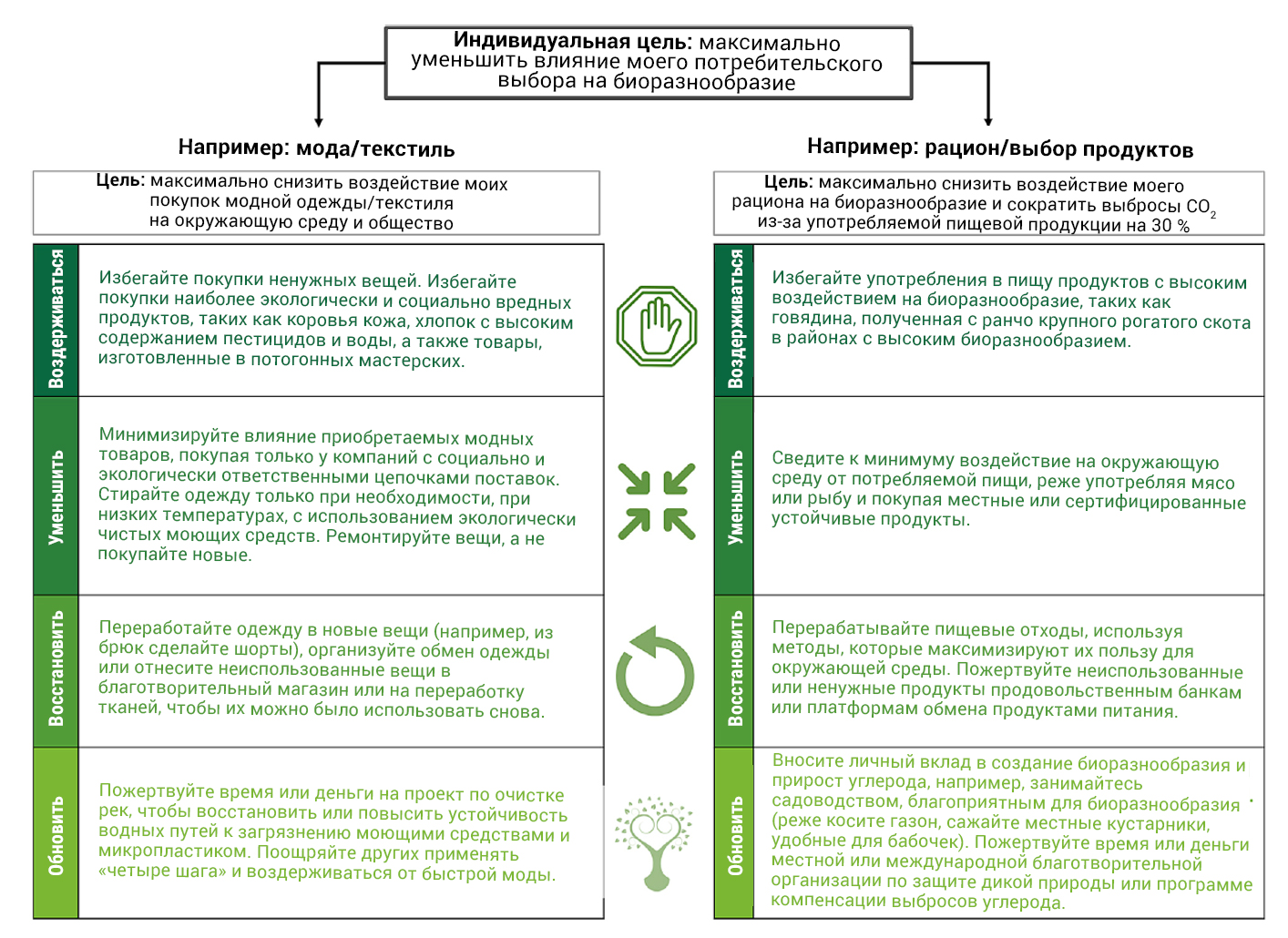 Milner-Gulland et al. (2021) One Earth
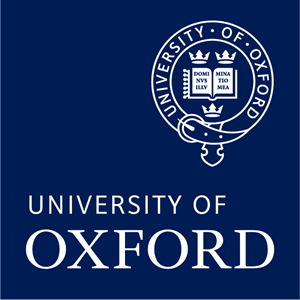 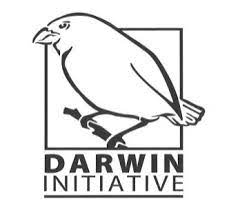 Нормы: ГКУТ
Глобальные критерии устойчивого туризма(2016; UNEP, UNWTO, и другие) 
Раздел A – Демонстрация эффективного устойчивого управления.
Раздел B – максимальное увеличение социальных и экономических выгод для местного сообщества и минимизация негативных последствий.
Раздел C – максимальное увеличение пользы для культурного наследия и минимизация негативного воздействия.
Раздел D – Максимальное увеличение пользы для окружающей среды и минимизация негативного воздействия
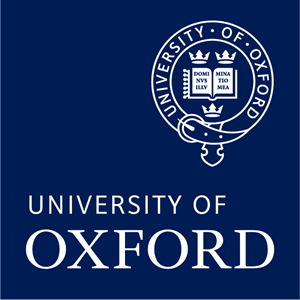 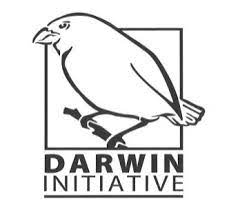 Нормы: ГКУТ
Глобальные критерии устойчивого туризма(2016; UNEP, UNWTO, и другие) 
Раздел A – Демонстрация эффективного устойчивого управления.
Раздел B – максимальное увеличение социальных и экономических выгод для местного сообщества и минимизация негативных последствий.
Раздел C – максимальное увеличение пользы для культурного наследия и минимизация негативного воздействия.
Раздел D – Максимальное увеличение пользы для окружающей среды и минимизация негативного воздействия
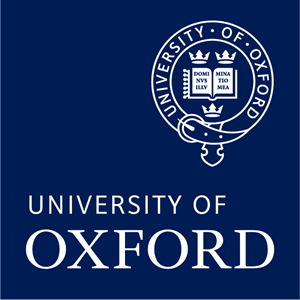 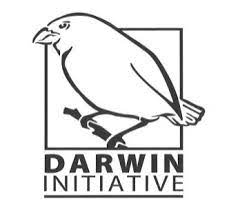 Нормы: ГКУТ
Сохранение биоразнообразия, экосистем и ландшафтов (D3)
Сохранение биоразнообразия
Инвазивные виды
Посещение природных объектов
Взаимодействие с дикой природой
Забота о животных
Добыча и торговля дикими видами
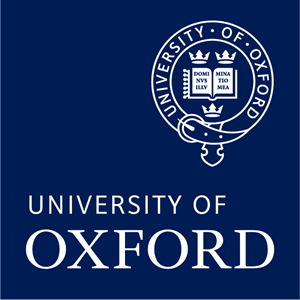 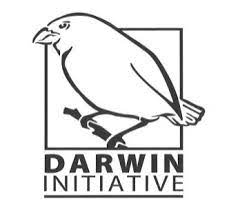 ПРАКТИЧЕСКАЯ СЕССИЯ
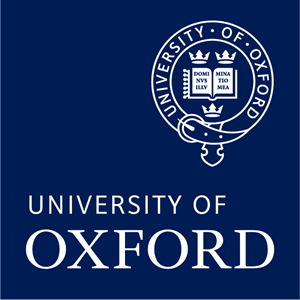 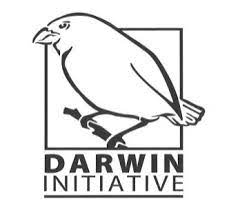 Практическая сессия
Разделитесь на группы
Возьмите список примеров туристических проектов:
    -Проживание в юрточном лагере (Аральское море)
    -Проживание в гостевом доме (Муйнак)
    -Экскурсия по ландшафтам Аральского моря
    -Посещение заповедной зоны (Арал-кум)
    -Наблюдения за ночным небом
    -Узбекская национальная кухня
Выберете вид воздействия (из 5 категорий)
Предложите меры по смягчению воздействия
Определитесь с нормами (КГУТ)
Сделайте презентацию после перерыва
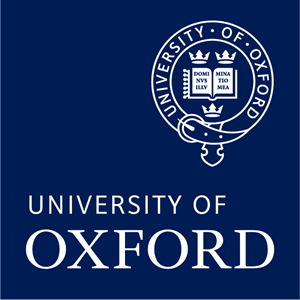 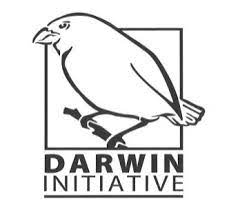 ЗАКЛЮЧИТЕЛЬНАЯ СЕССИЯ
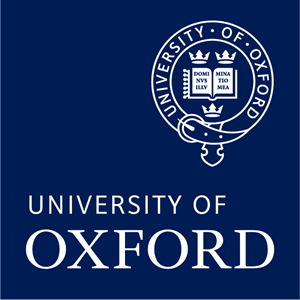 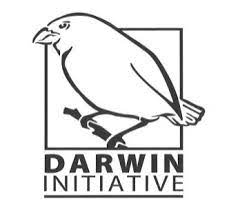 ЗАКЛЮЧИТЕЛЬНАЯ СЕССИЯ
Каждая группа ( по 5 минут)
[Speaker Notes: http://innovatus.es/index.php/ejbsos/article/view/449/400]
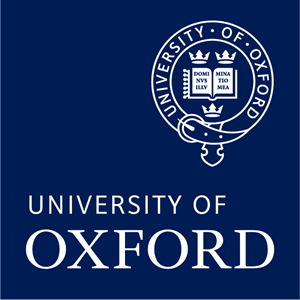 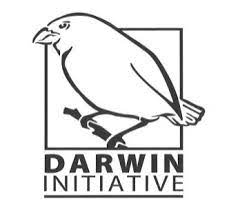 Заключительная сессия
Вопросы и ответы
[Speaker Notes: http://innovatus.es/index.php/ejbsos/article/view/449/400]
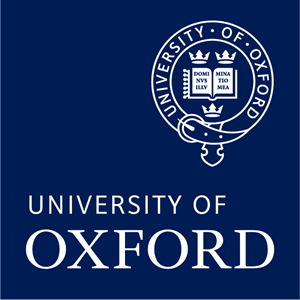 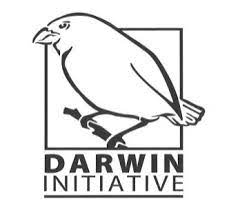 Наконец: экотуризм
Экотуризм= 
Природные формы туризма, в которых основной мотивацией туристов является наблюдение и оценка природы.
Минимизировать негативное воздействие на природную и социально-культурную среду
Поддерживает сохранение природных территорий, которые используются в качестве достопримечательностей экотуризма, создавая экономические выгоды для принимающих сообществ (ЮНВТО).
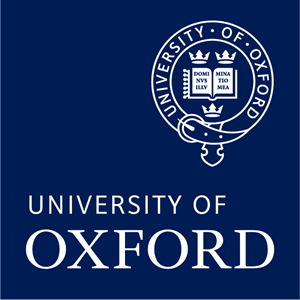 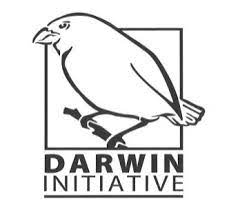 Наконец: экотуризм
В Стратегии по сохранению биоразнообразия Республики Узбекистан на период 2019-2028 гг. особое внимание уделяется «развитию экологического туризма» в качестве ключевого направления.
Это направление на сегодняшний день является перспективным с точки зрения рентабельности.
В последние годы наблюдается высокий спрос у населения на рекреационные зоны природных парков, особенно в горах и предгорьях вблизи крупных городов.
Рекреационные нагрузки оказывают существенное влияние на структуру биоразнообразия.
Мирзакасымова, 2022
[Speaker Notes: http://innovatus.es/index.php/ejbsos/article/view/449/400]
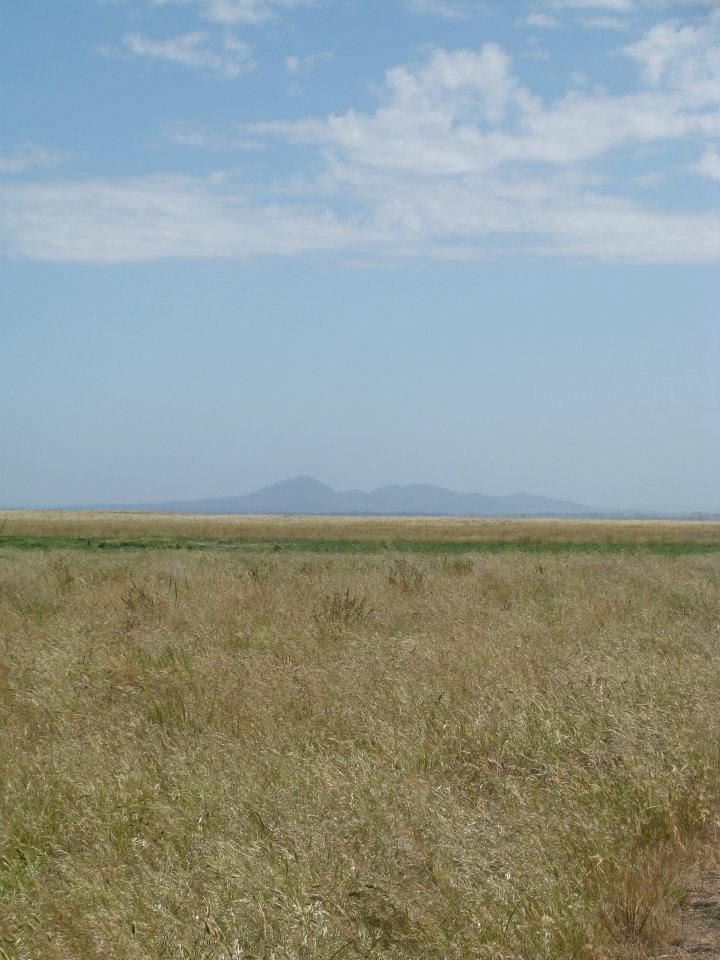 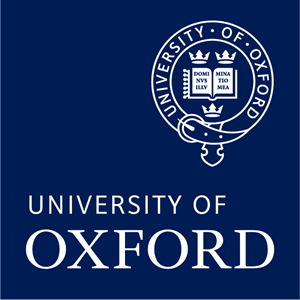 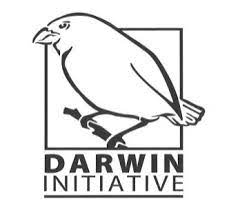 Спасибо!
joseph.bull@biology.ox.ac.uk
www.darwininitiative.org.uk
ResurrectionIslandProject
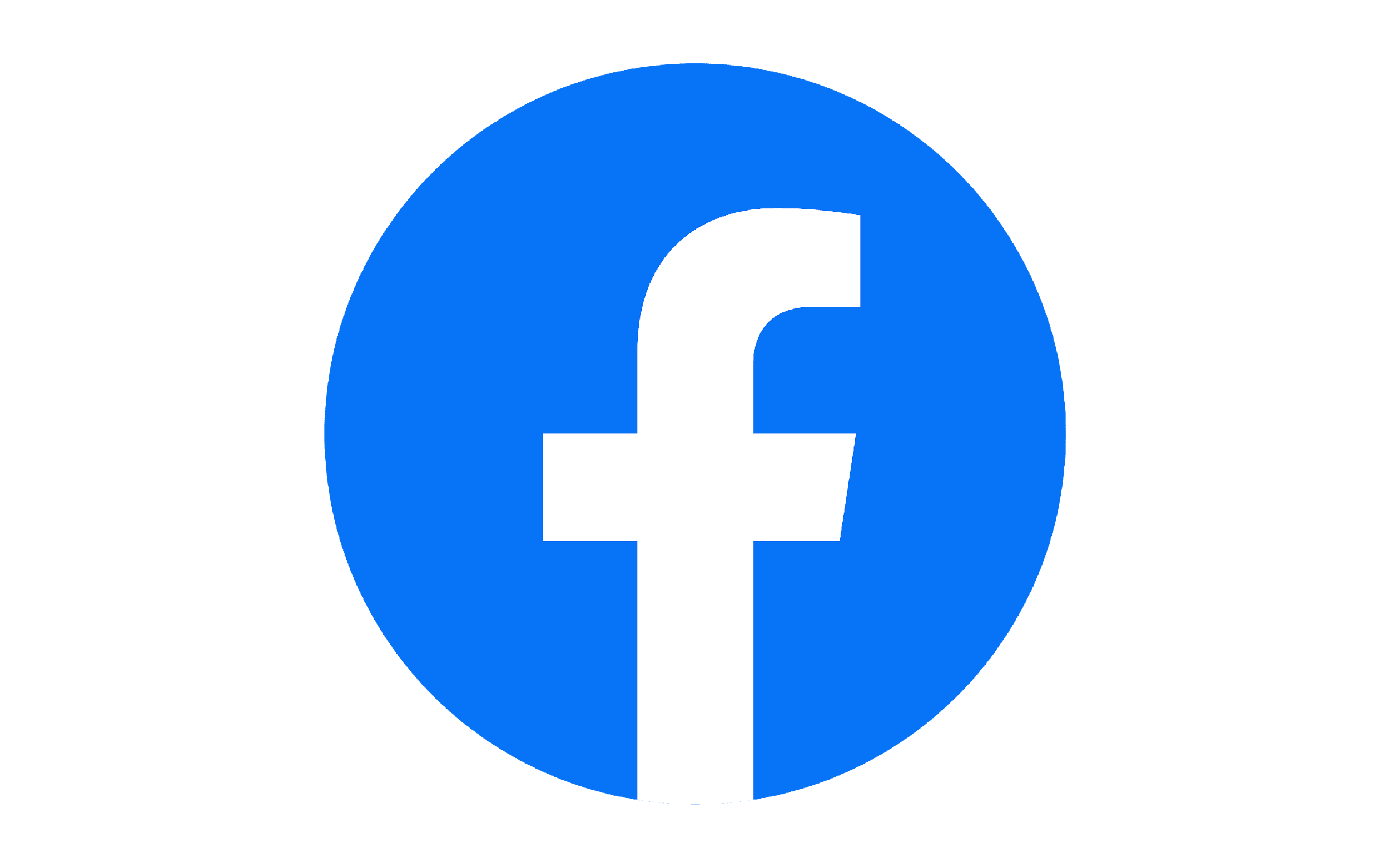 https://drive.google.com/drive/u/0/folders/15DNfSdO7lOHFnk5eVGuqp0_t3WT7UTeH
38